The Election of 1912
American History 2
Theodore Roosevelt
President from 1901-1909 
	-Republican
	-became President after McKinley’s assassination
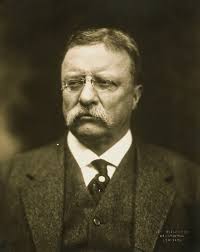 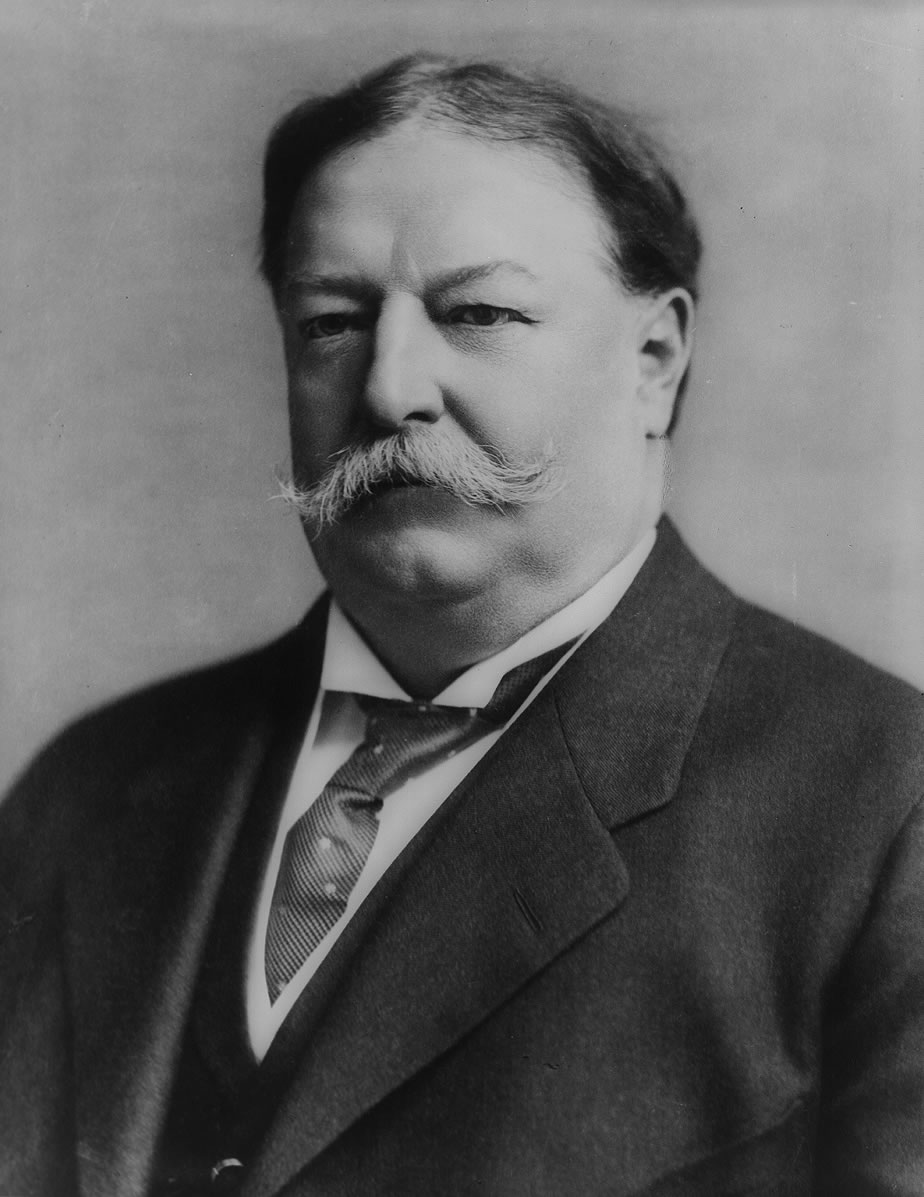 William Howard Taft
President from 1909-1913
	-Republican
	-hand-picked successor to Roosevelt
	-Governor General of Philippines
	-Roosevelt’s Sec of War
What caused the break between old friends?
-Tariffs
-Conservation
Major Archie Butt
-Military attache to both Roosevelt and Taft
-in Taft’s inner circle
-stressed by deepening TR/Taft 
	division
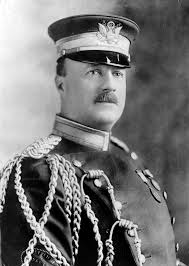 Major Archie Butt (continued)
-went to Europe on vacation - cut short
-went down with the Titanic
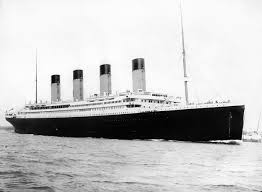 Roosevelt becomes Radical
-Feb 21, 1912 speech in Columbus, Ohio - battleground state - why?
-Roosevelt questions Judicial Independence 
-said that the people, not the courts, should judge constitutionality of laws
-introduced idea for a plebiscite or popular referendum to overturn state court decisions
Effects of TR’s Columbus Speech
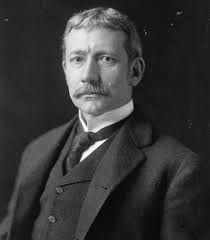 -much criticism in press
-alienated many allies 
		-Elihu Root
		
-Henry Cabot Lodge
-greatly hurt chances of Republican
nomination
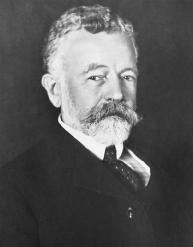 1912 Republican Convention - Chicago
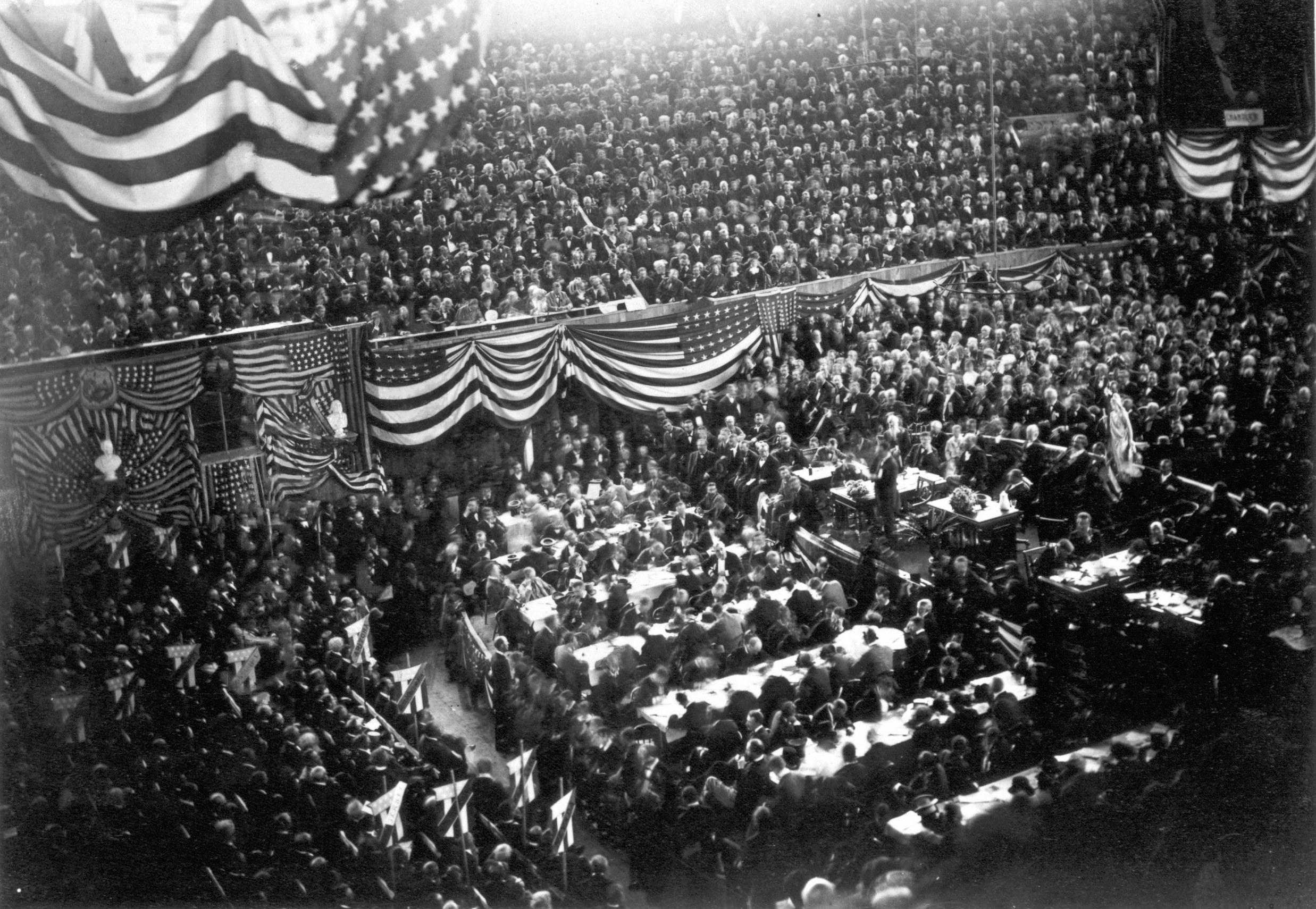 -disputed
delegates

-TR claims
“stolen”

-fistfights
The only question now is which corpse gets the most flowers.” - former Republican Senator Chauncey Depew after Republican Convention in Chicago of 1912
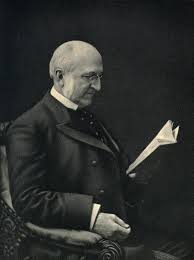 1912 Democratic Convention - Baltimore
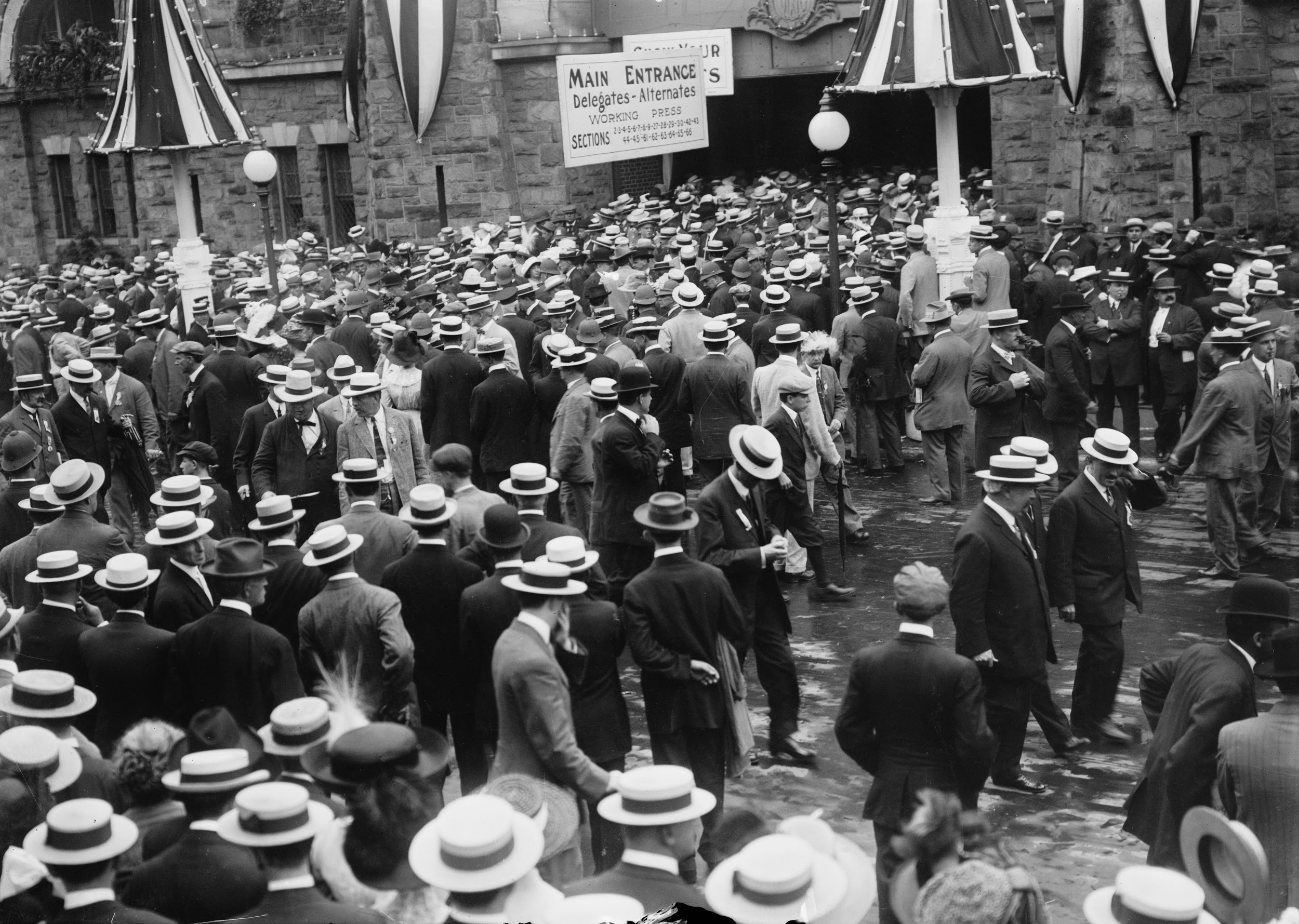 Clark vs. Wilson
-Speaker of House Champ Clark - Conservative

vs

-Governor Woodrow WIlson of New Jersey - Progressive
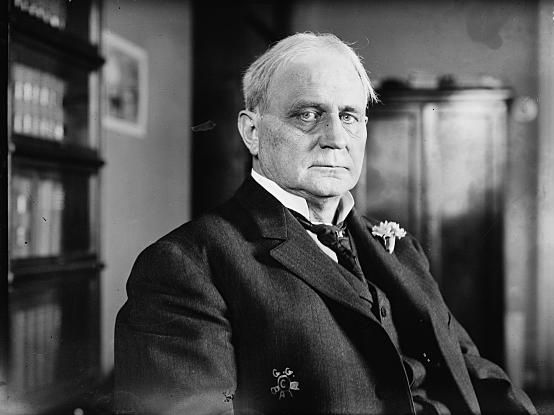 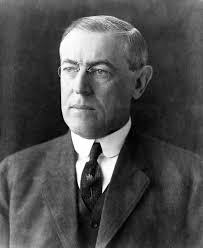 Democrats in 1912 (continued)
-Clark backed by Tammany machine

-Wilson gained necessary ⅔ vote on the 46th ballot - 8th day of voting
Progressives and the Race Question
-embraced some Negro delegates from the North
-Southerners allowed to send solely white delegations
-attempted to break into “Solid South”
Race (continued)
-Roosevelt claimed that justice would only come to Negro residents of the South through the efforts of “high-minded white men”
-Racist strategy to end racism?
-”lily-white” delegations caused conflict among progressives
Socialist Party
-Candidate Eugene Debs (4th time)
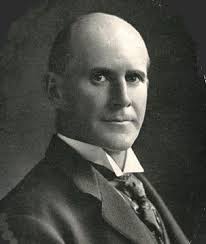 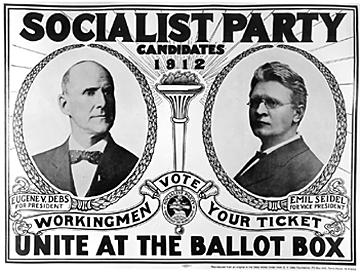 Socialist Platform (continued)
-Platform 
	-abolish U.S. Senate
	-end presidential veto power
-end Supreme Court’s ability to declare laws unconstitutional
Socialist Platform (continued)
-collective ownership of:
		-transportation
		-communication
		-banking system (if practical)
Assassination Attempt
-Monday, October 14th, 1912 - Milwaukee
-Roosevelt shot at point-blank range
	-Shot by John Schrank - why?
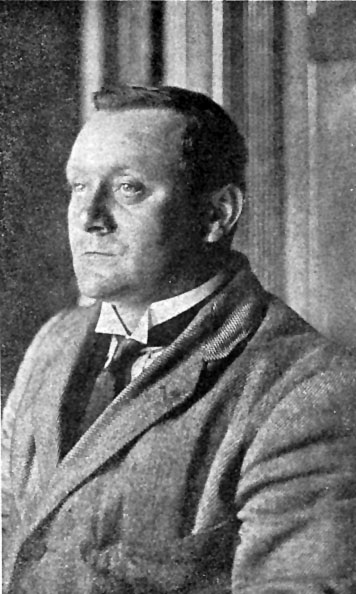 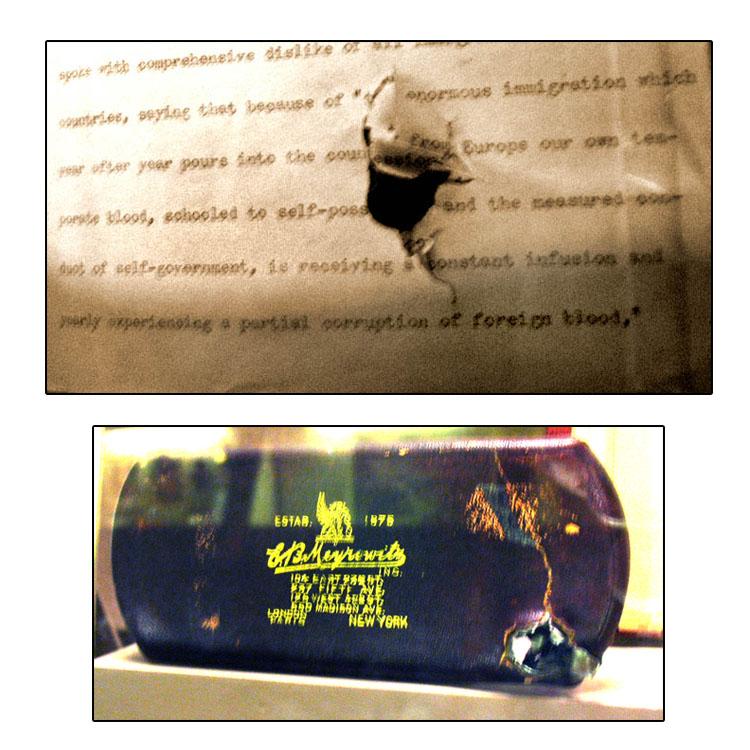 -Roosevelt still gave speech!

-rode a wave of support 
	-worried Wilson
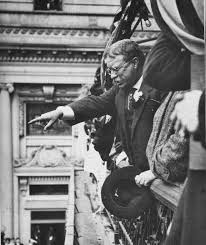 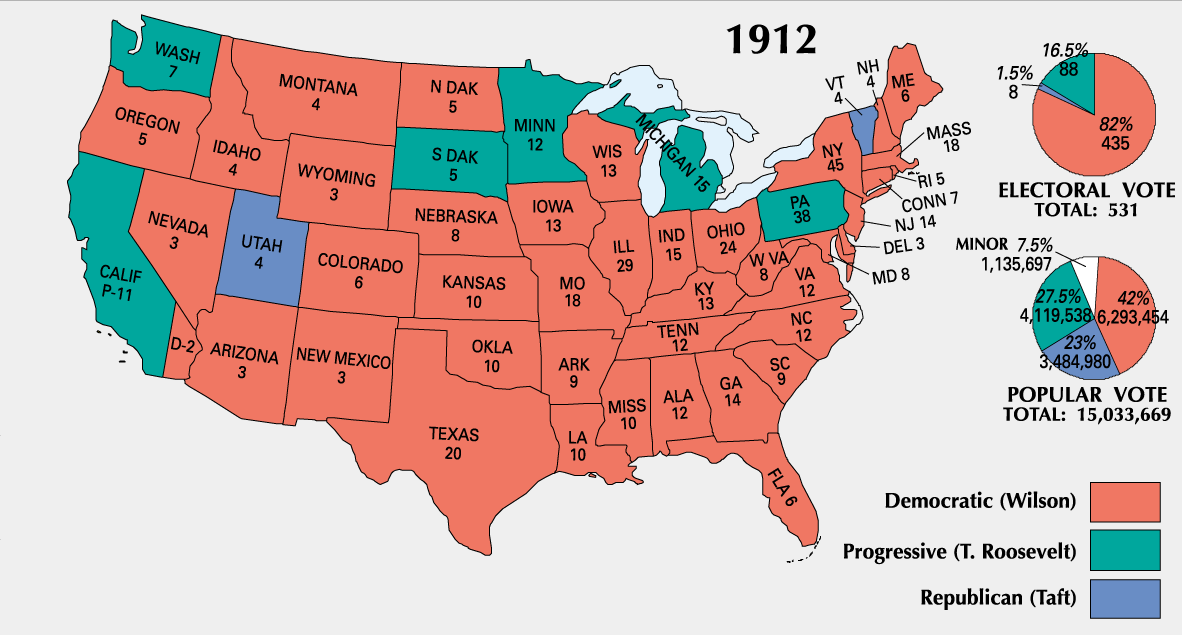 Source:  The Bully Pulpit:  Theodore Roosevelt, William Howard Taft, and the Golden Age of Journalism by Doris Kearns Goodwin
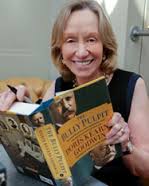